Правовое управление
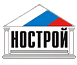 О  возможности установления требований к юристам саморегулируемых организаций
Р.А. Ковнер
Начальник отдела нормативного обеспечения НОСТРОЙ

2015 г.
1
Требования, предъявляемые к работе с нормативными правовыми актами Российской Федерации
В процессе профессиональной деятельности юрист СРО обращается к огромному количеству нормативных правовых актов Российской Федерации:
      1. Регулирующие деятельность СРО:
      1) О деятельности саморегулируемых организаций (Федеральный закон «О саморегулируемых организациях», Градостроительный кодекс РФ);
      2)  О деятельности некоммерческих организаций ( часть I Гражданского кодекса РФ, Федеральный закон от 12.01.1996 № 7-ФЗ «О некоммерческих организациях»);
      3)  Об информации (Федеральный закон от 27.07.2006 № 149-ФЗ «Об информации, информационных технологиях и о защите информации»);
      4)  О персональных данных (Федеральный закон от 27.07.2006 № 152-ФЗ «О персональных данных»);
      5) О делопроизводстве (Федеральный закон от 22.10.2004 № 125-ФЗ «Об архивном деле в Российской Федерации», Федеральный закон от 06.04.2011 № 63-ФЗ «Об электронной подписи» и др.);
      6) В области налогообложения и бухгалтерского учета (Налоговый кодекс РФ, Федеральный закон от 06.12.2011 № 402-ФЗ «О бухгалтерском учете»)
      7) О деятельности третейских судов (Федеральный закон от 24.07.2002 № 102-ФЗ «О третейских судах в Российской Федерации»)
      8) В области государственного контроля (надзора) - Федеральный закон от 26.12.2008 № 294-ФЗ
«О защите прав юридических лиц и индивидуальных предпринимателей при осуществлении государственного контроля (надзора) и муниципального контроля»;
      9)  В области проведения оценки регулирующего воздействия проектов нормативных правовых актов Российской Федерации.
      10) В области процессуального законодательства и административной ответственности (АПК, КоАП, др.)
2
Требования, предъявляемые к работе с нормативными правовыми актами Российской Федерации
1. Регулирующие деятельность членов СРО:
      1) Градостроительная деятельность (Градостроительный кодекс РФ, др. федеральные законы);
      2)  О деятельности юридических лиц (ГК РФ, ФЗ: «Об ООО», «Акционерных обществах» и другие);
      3) В области деятельности иностранных юридических лиц (Федеральный закон от 09.07.1999 № 160-ФЗ «Об иностранных инвестициях в Российской Федерации», Налоговый кодекс РФ);
      4)  Государственных и муниципальных, корпоративных закупок (Федеральный закон от 05.04.2013 № 44-ФЗ «О контрактной системе в сфере закупок товаров, работ, услуг для обеспечения государственных и муниципальных нужд», Федеральный закон от 18.07.2011 № 223-ФЗ «О закупках товаров, работ, услуг отдельными видами юридических лиц»;
      5)   Технические регламенты (Федеральный закон от 30.12.2009 № 384-ФЗ «Технический регламент о безопасности зданий и сооружений», Федеральный закон от 22.07.2008 № 123-ФЗ «Технический регламент о требованиях пожарной безопасности»);
      6) В области земельного, лесного, водного права, о создании инфраструктуры на транспорте, о технологическом присоединении сетей и др.;
      7)  В области регистрации прав на недвижимое имущество, об ипотеке, и др.;
      8) В области государственного контроля (надзора) - Федеральный закон от 26.12.2008 № 294-ФЗ
«О защите прав юридических лиц и индивидуальных предпринимателей при осуществлении государственного контроля (надзора) и муниципального контроля»;
      9) В области процессуального законодательства и административной ответственности (АПК, КоАП, др.)
      10) Нормы других нормативных правовых актов.
3
Представление иерархии нормативных правовых актов
Иерархия нормативных правовых актов Российской Федерации:
4
Проблемы взаимодействия нормативных правовых актов
Соотношение норм Градостроительного кодекса РФ и Федерального закона «О саморегулируемых организациях»:
        Градостроительный кодекс РФ:
       Статья 4. Отношения, регулируемые законодательством о градостроительной деятельности
       4. К отношениям, связанным с приобретением, прекращением права саморегулируемых организаций в области инженерных изысканий, архитектурно-строительного проектирования, строительства, реконструкции, капитального ремонта объектов капитального строительства на выдачу свидетельств о допуске к работам по инженерным изысканиям, по подготовке проектной документации, по строительству, реконструкции, капитальному ремонту объектов капитального строительства, которые оказывают влияние на безопасность объектов капитального строительства (далее также - работы, которые оказывают влияние на безопасность объектов капитального строительства), определением правового положения указанных саморегулируемых организаций, осуществлением ими деятельности, установлением порядка осуществления саморегулируемой организацией контроля за деятельностью своих членов и применением саморегулируемой организацией мер дисциплинарного воздействия к своим членам, порядка осуществления государственного надзора за деятельностью саморегулируемых организаций, применяется гражданское законодательство, в том числе Федеральный закон от 1 декабря 2007 года N 315-ФЗ "О саморегулируемых организациях" (далее - Федеральный закон "О саморегулируемых организациях"), если данные отношения не урегулированы настоящим Кодексом.
     Федеральный закон «О саморегулируемых организациях»:
Статья 1. Предмет регулирования и сфера действия настоящего Федерального закона
   2. Особенности приобретения, прекращения статуса саморегулируемых организаций, правового положения саморегулируемых организаций, деятельности саморегулируемых организаций, порядка приема в члены саморегулируемой организации и прекращения членства в саморегулируемой организации, порядка осуществления саморегулируемыми организациями контроля за деятельностью своих членов и применения саморегулируемыми организациями мер дисциплинарного воздействия в отношении своих членов, а также порядка осуществления государственного надзора за соблюдением саморегулируемыми организациями, объединяющими субъектов предпринимательской или профессиональной деятельности определенных видов, требований законодательства Российской Федерации, регулирующего деятельность указанных субъектов, и законодательства Российской Федерации о саморегулируемых организациях могут устанавливаться федеральными законами.
      2.1. Особенности саморегулирования в области инженерных изысканий, архитектурно-строительного проектирования, строительства, реконструкции, капитального ремонта объектов капитального строительства устанавливаются законодательством о градостроительной деятельности.
5
Целостное понимание механизмов саморегулирования
Саморегулирование – это достижение баланса интересов между потребителями, государством,  субъектами предпринимательской деятельности с помощью построения эффективной взаимосвязи работы механизмов саморегулирования.
	1) Нормативное установление
                 2) Контроль за соблюдением, установленных норм
                 3) Воздействие на лицо, не соблюдающие установленные нормы
                 4) Возмещение причиненного вреда (ущерба) вследствие несоблюдения установленных норм

	Нормативное установление – включает в себя выработку системы установления взаимоотношений, при которых применение добросовестных практик обуславливается выгодностью для членов саморегулируемых организаций и как следствие для потребителей и государства.
6
Целостное понимание механизмов саморегулирования
Контроль за деятельностью члена СРО:  позволяет обеспечить отсутствие применения коллективной ответственности, провести анализ причин не соблюдения установленных норм, оказывает содействие в самообразовании.

	Воздействие на члена СРО: обеспечивает предотвращение применения коллективной ответственности, оказывает содействие в выстраивании баланса соблюдения прав и обязанностей членами СРО, СРО и потребителями.

	Возмещение, причиненного вреда (ущерба) вследствие несоблюдения установленных норм – механизм обеспечивающий защиту потребителя и приводящий в действие остальные механизмы саморегулирования, так как необходимость вносить дополнительные денежные средства в обеспечение коллективной ответственности обязательно рано или поздно ставит вопросы о целесообразности доработки либо корпоративных норм, порядка контроля или порядка воздействия к своим членам, тем самым обеспечивая защиту добросовестных участников СРО.
7
Анализ соотношения прав и обязанностей применяемых в саморегулировании, выработка эффективного их взаимодействия
«Обязанность без права есть рабство, право без обязанности - анархия.»                                                                                                                                     Автор Фелисите де Ламеннэ

Права обеспечивают члена СРО инструментарием, посредством которого он может более успешно осуществлять свою предпринимательскую деятельность. 

Обязанности формируют те требования, которые член СРО обязан соблюдать и выполнять под угрозой применения в отношении него мер воздействия.

Удовлетворение разных интересов возможно только путём реализации прав и обязанностей в их неразрывной связи между собой.

 В.М. Блинов пишет: «Права и обязанности – это как чаши весов, как крылья у птицы. Пока крыльев два, легко и свободно несут они её в небо. Лишите одного - птица камнем рухнет вниз»


Под правом лица понимается возможность требования и получения данным лицом (от другого лица - носителя обязательства) благоприятного для данного лица результата. Право как сущность является одним из элементов в паре - связке "право - обязанность".

Право не существует без обязанности, а обязанность не существует без права. 


«Желание с излишеством пользоваться своим правом есть средство их потерять.»                                                                                                                      Автор Станислав Лещинский
8
Требования к применению юридической техники при разработке проектов нормативных правовых актов, изменений в них, корпоративных актов
Общие:
	1) Постановление Правительства РФ от 02.08.2001 № 576 «Об утверждении Основных требований к концепции и разработке проектов федеральных законов»;
	2) Постановление Правительства РФ от 13.08.1997 № 1009 «Об утверждении Правил подготовки нормативных правовых актов федеральных органов исполнительной власти и их государственной регистрации»;
	3) Комментарии к Методическим рекомендациям по юридико-техническому оформлению законопроектов. Изд. 4-е, испр. и доп. — М.: Издание Государственной Думы, 2013. — 120 с. (http://www.duma.gov.ru/analytics/publication-of-legal-department/Komment_tehnich_oform.pdf );
	4) Методические рекомендации по лингвистической экспертизе законопроектов. — М.: Издание Государственной Думы, 2013. — 40 с. (http://www.duma.gov.ru/analytics/publication-of-legal-department/Metod_lingvo.pdf);
                       Специализированные:
                       5) Постановление Правительства РФ от 05.08.2013 № 661 «Об утверждении Правил разработки, утверждения федеральных государственных образовательных стандартов и внесения в них изменений»;
	6) Постановление Правительства РФ от 27.12.2010 № 1160 «Об утверждении Положения о разработке, утверждении и изменении нормативных правовых актов, содержащих государственные нормативные требования охраны труда»;
                       7) Постановление Правительства РФ от 18.05.2015 № 476 «Об утверждении общих требований к порядку разработки и принятия правовых актов о нормировании в сфере закупок, содержанию указанных актов и обеспечению их исполнения».
9
Требования к личным и профессиональным  качествам юриста СРО
Профессиональные качества: (должен уметь)
1) Легко ориентироваться в различных нормативных правовых актах;
2) Грамотно составлять и оформлять юридические документы;
3) Работать со специальной литературой;
4) Предупреждать, пресекать, выявлять правонарушения (в контексте корпоративных норм);
5) Осуществлять толкование закона;
6) Осуществлять правовое воспитание и обучение граждан (индивидуальных предпринимателей и работников юридических лиц, являющихся членами СРО);
7) Владеть различными техническими средствами;
8) Обладать чувством справедливости, объективности. 
Личностные качества:
1) Обладать развитым аналитическим мышлением: уметь сопоставлять, противопоставлять, сравнивать различные обстоятельства и факты, знать и владеть методами логического познания;
2) Обладать умением ораторского мастерства, быть способным к ведению бесед, переговоров и т.д.;
3) должен уметь концентрироваться на каких–то наиболее важных вопросах;
4) Обладать способностью устанавливать межличностные (психологические) контакты с различными участниками общения (коммуникативная компетентность);
5) Обладать нервно–психическая устойчивость;
6) Обладать личной безупречностью;
7) Обладать собственной гражданской жизненной позицией, в том числе в социальной оценке фактов, событий, имеющих юридическое значение при выборе вида и меры принудительного воздействия.
10
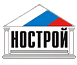 Спасибо за внимание!
11